شمائل نبينا محمد صلى الله عليه وسلم
الوحدة
9
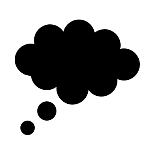 الدرس الخامس
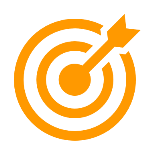 كان نبينا محمد أصدق الناس وأكملهم عملاً ومعروفاً بالصدق بين قومه وكان يوصف بالصادق الأمين
الصدق :
شمائل نبينا محمد صلى الله عليه وسلم
كان نبينا صلى الله عليه وسلم يجالس الفقراء ويحب المساكين ويجيب الدعوة ويعود المرضى وكان يمازح الصبيان وكان يأكل مع خادمه وكان يبدأ من لقيه بالسلام وكان متواضعاً مع أهل بيته .
التواضع :
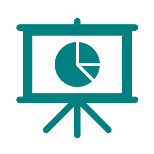 قال نبينا صلى الله عليه وسلم  < مازال جبريل يوصيني بالجار حتى ظننت أنه سيورِّثه > 

وقال صلى الله عليه وسلم : < من كان يؤمن بالله واليوم الآخر فليحسن إلى جاره >
معاملة الجار :
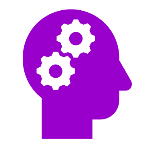 الوحدة 
5
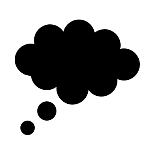 الجواب
الدرس الخامس
شمائل نبينا محمد صلى الله عليه وسلم
دار حوار بين  النبي صلى الله عليه وسلم الله وأحد المسلمين في المدينة المنورة , قال الرجل : يا رسول الله احملني 
قال الرسول الكريم :  < إنّا حاملوك على ولد ناقة >
الرجل : وما أصنع بولد الناقة ؟ 
النبي صلى الله عليه وسلم :  < وهل تلد الإبل إلا النوق >
نشاط 1
نشاط 1
ماذا تفهم من هذا الحوار ؟
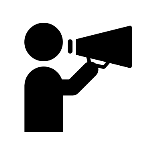 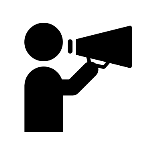 بساطة وحسن تعامل النبي صلى الله عليه وسلم مع الناس حيث مازح الصحابي بقوله
 إنّا حاملوك على ولد ناقة , حين طلب الصحابة حموله للركوب عليها وكان النبي
 الكريم يمازح الصحابة ولا يقول إلا حقاً
تجدنا  في جوجل
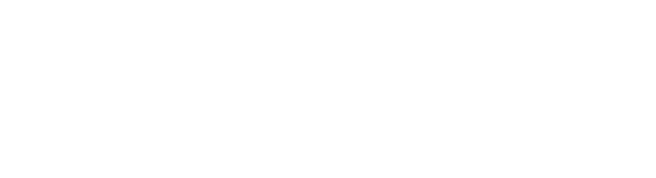 الوحدة 
5
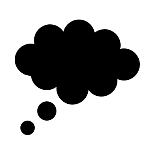 الجواب
الجواب
الدرس الخامس
شمائل نبينا محمد صلى الله عليه وسلم
محبة الخير له – دعوته إلى الطعام – زيارته – حسن المعاملة – مساعدته – حفظ
 أسراره
اذكر بعض صور الإحسان إلى الجار
نشاط 2
نشاط 2
اذكر بعض صور الإساءة إلى الجار
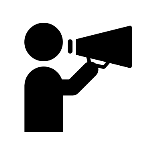 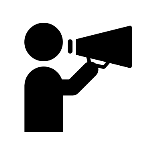 إزعاجه – إيذائه – التجسس عليه – سوء معاملته – مقاطعته – الدعاء عليه
الوحدة 
5
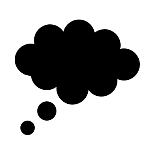 1
الدرس الخامس
شمائل نبينا محمد صلى الله عليه وسلم
حق الجار عظيم كما دل عليه كثرة توصية جبريل عليه السلام للرسول 
صلى الله عليه وسلم فمن حقوقه حسن التعامل معه و زيارته بشكل دائم 
وتفقد أخباره إذا مرض – والإحسان إليه
نشاط 2
ما حقوق الجار التي اتضحت من مواقف النبي صلى الله عليه وسلم ؟
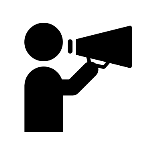 الوحدة
5
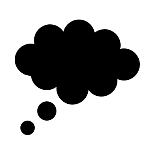 الدرس الخامس
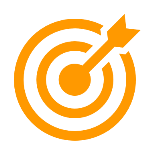 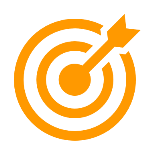 محبته الأطفال :
شمائل نبينا محمد صلى الله عليه وسلم
كان نبينا محمد صلى الله عليه وسلم يحب الأطفال ويداعبهم ويعطف عليهم , يقول أنس بن مالك رضي الله عنه : ما رأيت أحداً أرحم بالعيال من رسول الله صلى الله عليه وسلم .
الرفق بالحيوان :
من القيم الحضارية والسلوكية الراقية التي حث عليها نبينا صلى الله عليه وسلم ومارسها في حياته و علّمها أصحابه قيمة الرفق بالحيوان , وهي تدخل في باب الرحمة التي تميز بها نبينا محمد صلى الله عليه وسلم حتى وصف بنبي الرحمة , حيث نهى عن تعذيب الحيوانات أو تجويعها ونهى عن اتخاذ الطيور والحيوانات هدفاً لتعلّم الرماية .
الوحدة 
5
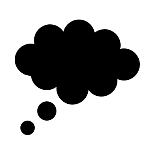 1
الدرس الخامس
شمائل نبينا محمد صلى الله عليه وسلم
يُعطى الصغير حقه من الرفق به و الرحمة و الشفقة عليه و العطف و
 الحنان و الرعاية كما كان يفعل النبي صلى الله عليه و سلم
نشاط 3
في رأيك ما مظاهر الرحمة بالصغار ؟
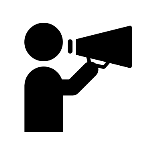 الوحدة 
5
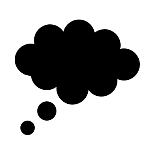 الجواب
الدرس الخامس
شمائل نبينا محمد صلى الله عليه وسلم
كان النبي صلى الله عليه وسلم الله في سفر مع بعض أصحابه رضي الله عنهم فرأى أحدهم حُمرّة معها فرخان صغيران فأخذهما , فأخذت الحُمرّة تطير وتحوم حولهم , فلما رآها النبي صلى الله عليه وسلم قال : < من فجع هذه بولدها ؟ ردوا إليها ولدها >
نشاط 4
نشاط 4
ماذا تفهم من هذا القصة ؟
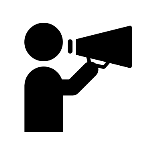 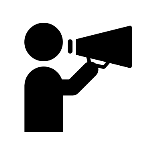 حثّ النبي صلى الله عليه و سلم على الرفق و الرحمة بالحيوانات و النهي
 عن إيذائها و تعذيبها
الوحدة
5
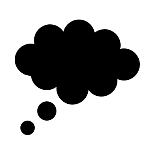 الدرس الخامس
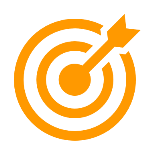 شمائل نبينا محمد صلى الله عليه وسلم
الحث على إتقان العمل واجتناب الغش :
الغش من الأخلاق التي نهانا عنها النبي محمد صلى الله عليه وسلم وحذَّرنا منها أشدّ تحذير لما فيها من ضرر بالغ على المجتمعات
الوحدة 
5
نشاط 
5
نشاط 
5
الغش لا يقتصر على أمر البيع والشراء فقط , بل يشمل كل أنواع الغش والخداع في مجالات الحياة التعامل مثل الغش في الاختبارات , وإهمال إتقان العمل وقد أمر الرسول الكريم بإتقان العمل قال : < إن الله يحب إذا عمل أحدكم عملاً أن يتقنه >
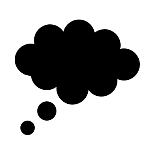 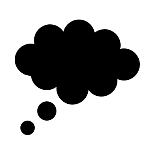 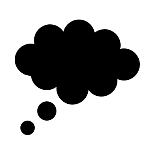 يحدد الطلبة ما نهى عنه وما أمر به نبينا صلى الله عليه وسلم
الدرس الخامس
شمائل النبي صلى الله عليه وسلم الله
نهى عن إهمال إتقان العمل
أمر بعدم الغش والخداع
نهى عن الغش
أمر بإتقان العمل
3
4
2
1
انتهى الدرس
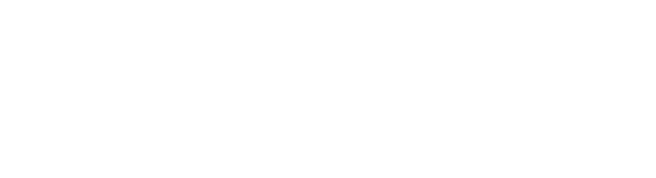 جميع الحقوق محفوظة لموقع حلول اون لاين يحق لك الاستخدام والتعديل عليها كما تشاءلكن يحرم بيعها او نشرها في المواقع الاخرى